Università degli Studi di Siena
Unione Provinciale Agricoltori di Siena
Confagricoltura


Agricoltura: 
tra riforma fiscale e legge di bilancio

27 febbraio 2024



incentivi all’occupazione e misure agevolative: prospettive e problematiche nel settore agricolo

Federico Rasi
Professore Associato di Diritto tributario
Università degli Studi del Molise
Avvocato in Roma
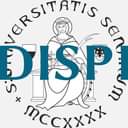 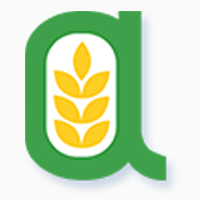 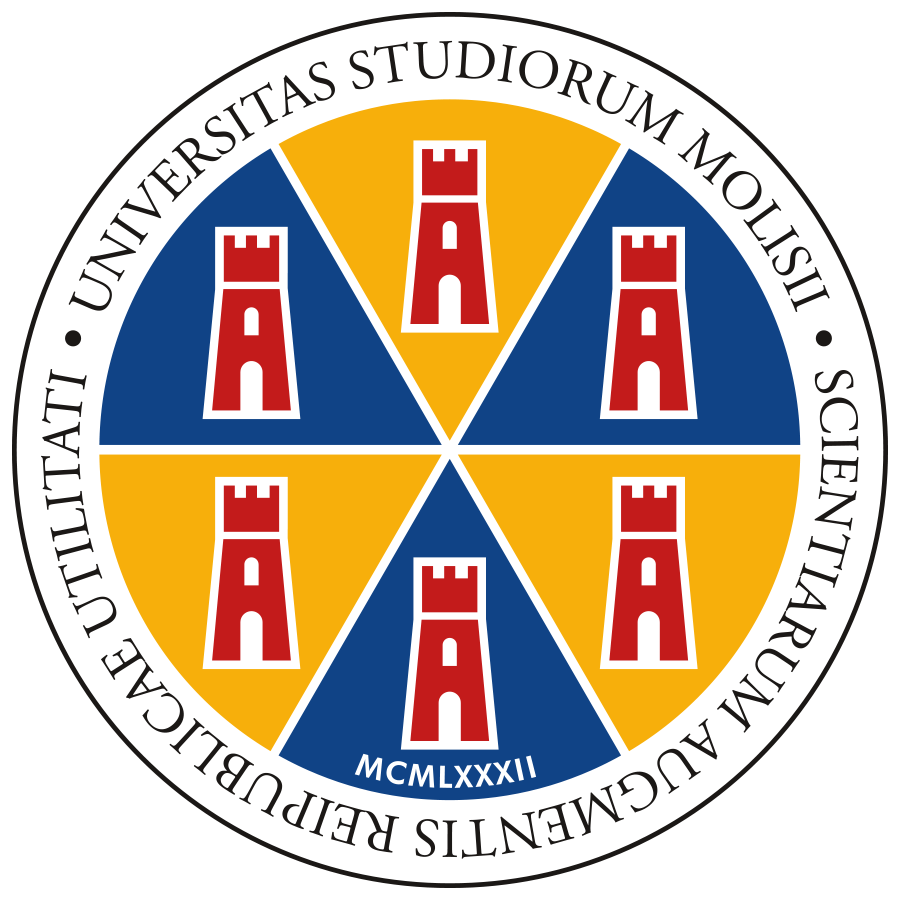 Suggestioni provenienti
dalla Legge delega
Legge delega 9 agosto 2023, n. 111
Art. 5 - Principi e criteri direttivi per la revisione del sistema di imposizione sui redditi delle persone fisiche
1. Nell’esercizio della delega di cui all’articolo 1 il Governo osserva altresì i seguenti principi e criteri direttivi specifici per la revisione del sistema di imposizione sui redditi delle persone fisiche:
b) per i redditi agrari:
1) l’introduzione, per le attività agricole di coltivazione di cui all’articolo 2135, primo comma, del codice civile, di nuove classi e qualità di coltura al fine di tenere conto dei più evoluti sistemi di coltivazione, riordinando il relativo regime di imposizione su base catastale e individuando il limite oltre il quale l’attività eccedente è considerata produttiva di reddito d’impresa;
2) la riconducibilità dei redditi relativi ai beni, anche immateriali, derivanti dalle attività di coltivazione e allevamento che concorrono alla tutela dell’ambiente e alla lotta ai cambiamenti climatici, entro limiti predeterminati, ai redditi ottenuti dalle attività agricole di cui all’articolo 2135, primo comma, del codice civile con eventuale assoggettamento a imposizione semplificata;
3) l’introduzione di procedimenti, anche digitali, che consentano, senza oneri aggiuntivi per i possessori e i conduttori dei terreni agricoli, di aggiornare, entro il 31 dicembre di ogni anno, le qualità e le classi di coltura indicate nel catasto con quelle effettivamente praticate;
4) la revisione, a fini di semplificazione, del regime fiscale dei terreni agricoli su cui i titolari di redditi di pensione e i soggetti con reddito complessivo di modesto ammontare svolgono attività agricole;
c) per i redditi dei fabbricati, la possibilità di estendere il regime della cedolare secca alle locazioni di immobili adibiti ad uso diverso da quello abitativo ove il conduttore sia un esercente un’attività d’impresa, un’arte o una professione;
27 febbraio 2024
Prof. Avv. Federico Rasi
3
Legge delega 9 agosto 2023, n. 111
PREMESSE

Conferma da parte della legge delega dell’impianto che prevede la tassazione dei redditi derivanti da attività agricole su base catastale e per l’eccedenza secondo le regole del reddito di impresa.

Previsione da parte della legge delega della possibilità di apportare modifiche ai valori catastali per l’adozione di comportamenti qualificati.

PIANO DELL’INDAGINE

Obiettivo: individuazione dello strumento tecnico con cui intervenire per il riconoscimento di agevolazioni al reddito agrario determinato catastalmente.

Metodo: analisi delle principali misure di incentivazione fiscali attualmente vigenti.
27 febbraio 2024
Prof. Avv. Federico Rasi
4
Agevolazioni alle 
imprese
Super-deduzione per nuove assunzioni
Strumento tecnico adottato: extra-deduzione di un costo.

Beneficiari: titolari di reddito d’impresa ed esercenti arti e professioni. Sono inclusi in tale categoria gli imprenditori individuali, le società di persone quali le società in nome collettivo e in accomandita semplice e gli altri enti che applicano la tassazione per trasparenza. Sono, altresì, inclusi i soggetti passivi IRES, gli enti pubblici e privati diversi dalle società, i trust che non hanno per oggetto esclusivo o principale l’esercizio di attività commerciale. 
Sono, invece, esclusi dalla agevolazione i titolari di reddito d’impresa che determinano il reddito in deroga alle ordinarie regole o coloro che procedono alla determinazione forfettaria del reddito d’impresa o ricorrono a meccanismi che non consentono di ammettere la deducibilità della maggiorazione di costo per le nuove assunzioni.

Periodo temporale di riferimento: periodo d’imposta successivo a quello in corso al 31 dicembre 2023.
27 febbraio 2024
Prof. Avv. Federico Rasi
6
Super-deduzione per nuove assunzioni
Agevolazione di tipo A: l’ammontare deducibile del costo personale di nuova assunzione con contratto di lavoro subordinato a tempo indeterminato è maggiorato del 20% del costo riferibile all’incremento occupazionale.
Il costo riferibile all’incremento occupazionale è pari al minor importo tra il costo effettivo relativo ai nuovi assunti e l’incremento complessivo del costo del personale risultante dal conto economico rispetto a quello relativo all’esercizio in corso al 31 dicembre 2023. 

In tempi recenti, gli incentivi sul personale erano realizzati principalmente mediante la riduzione del cuneo fiscale a carattere provvisorio, ovvero la parziale o totale riduzione di taluni tributi. Alternativamente erano riconosciuti mediante crediti di imposta connessi alla formazione all’acquisizione di nuove competenze o ad incrementi occupazionali

Condizioni: va verificato l’incremento del numero dei dipendenti a tempo indeterminato al termine del periodo d’imposta successivo a quello in corso al 31 dicembre 2023, rispetto al numero dei dipendenti a tempo indeterminato mediamente occupato del periodo d’imposta precedente. L’incremento va verificato al netto di diminuzioni in società collegate, controllate o, comunque, riconducibili al titolare dell’impresa.
Il numero totale dei dipendenti (inclusi quelli a tempo determinato) al termine del periodo d’imposta successivo a quello in corso al 31 dicembre 2023 devo essere superiore, rispetto al numero totale dei dipendenti (inclusi quelli a tempo determinato) mediamente occupato del periodo d’imposta precedente (non rileva così la stabilizzazione di rapporti a tempo determinato).
27 febbraio 2024
Prof. Avv. Federico Rasi
7
Super-deduzione per nuove assunzioni
Agevolazione di tipo B: laddove il nuovo assunto si qualifichi quale lavoratore svantaggiato o molto svantaggiato, il costo riferibile a ciascun nuovo assunto è moltiplicato per specifici coefficienti di maggiorazione da definire mediante apposito decreto e nel rispetto della condizione per cui la complessiva maggiorazione non ecceda il 10% del costo del lavoro sostenuto per le stesse categorie.

Le categorie di lavoratori meritevoli di maggiore tutela individuate sono: 
persone con disabilità, gli ex degenti di ospedali psichiatrici, anche giudiziari, i soggetti in trattamento psichiatrico, i tossicodipendenti, gli alcolisti, i minori in età lavorativa in situazioni di difficoltà familiare, le persone detenute o internate negli istituti penitenziari, i condannati e gli internati ammessi alle misure alternative alla detenzione e al lavoro;
donne di qualsiasi età con almeno due figli di età minore di diciotto anni o prive di un impiego regolarmente retribuito da almeno sei mesi residenti in Regioni ammissibili ai finanziamenti nell’ambito dei fondi strutturali dell’UE;
donne vittime di violenza, inserite nei percorsi di protezione debitamente certificati dai centri antiviolenza, da cui sia derivata la deformazione o lo sfregio permanente del viso accertato dalle competenti commissioni mediche di verifica;
giovani ammessi agli incentivi all’occupazione giovanile;
lavoratori con sede di lavoro situata in Regioni che nel 2018 presentavano un prodotto interno lordo pro capite inferiore al 75% della media EU27 o comunque compreso tra il 75% e il 90%, e un tasso di occupazione inferiore alla media nazionale;
le persone già beneficiari del reddito di cittadinanza che siano decaduti dal beneficio e che non integrino i requisiti per l’accesso all’assegno di inclusione.
27 febbraio 2024
Prof. Avv. Federico Rasi
8
Super-deduzione per nuove assunzioni
La misura risponde a due obiettivi: rivedere gli incentivi fiscali alle imprese e i loro meccanismi di determinazione e fruizione, nonché stimolare la crescita occupazionale e ridurre (anche indirettamente) il costo del lavoro.
Questa stessa misura esplicai suoi effetti per il solo periodo d’imposta 2024, in attesa che siano attuati taluni principi della legge n. 111 del 2023. 

«in attesa della completa attuazione dell’articolo 6, comma 1, lettera a) della legge 14 agosto 2023, n. 111 e della revisione delle agevolazioni a favore degli operatori economici, per i titolari di reddito d’impresa e per gli esercenti arti e professioni»

La norma attua l’art 6, comma 1, lettera b), legge 14 agosto 2023, n. 111
b) in alternativa alle disposizioni di cui al primo e al secondo periodo della lettera a), per le imprese che non beneficiano della riduzione di cui alla citata lettera, prevedere la possibilità di fruire di eventuali incentivi fiscali riguardanti gli investimenti qualificati, anche attraverso il potenziamento dell’ammortamento, nonché di misure finalizzate all’effettuazione di nuove assunzioni, anche attraverso la possibile maggiorazione della deducibilità dei costi relativi alle medesime»
27 febbraio 2024
Prof. Avv. Federico Rasi
9
Super-deduzione per nuove assunzioni
«Art. 6. Principi e criteri direttivi per la revisione del sistema di imposizione sui redditi delle società e degli enti: 1. Nell’esercizio della delega di cui all’articolo 1 il Governo osserva altresì i seguenti principi e criteri direttivi specifici per la revisione del sistema di imposizione sui redditi delle società e degli enti:

a) riduzione dell’aliquota dell’IRES nel caso in cui sia impiegata in investimenti, con particolare riferimento a quelli qualificati, o anche in nuove assunzioni ovvero in schemi stabili di partecipazione dei dipendenti agli utili una somma corrispondente, in tutto o in parte, al reddito entro i due periodi d’imposta successivi alla sua produzione. La riduzione non si applica al reddito corrispondente agli utili che, nel predetto biennio, sono distribuiti o destinati a finalità estranee all’esercizio dell’attività d’impresa. La distribuzione degli utili stessi si presume avvenuta qualora sia accertata l’esistenza di componenti reddituali positivi non contabilizzati o di componenti negativi inesistenti; coordinamento di tale disciplina con le altre disposizioni in materia di reddito d’impresa;
27 febbraio 2024
Prof. Avv. Federico Rasi
10
Bonus Ricerca & Sviluppo & Innovazione
Strumento tecnico adottato: credito di imposta.

Beneficiari: tutte le imprese residenti nel territorio dello Stato, incluse le stabili organizzazioni di soggetti non residenti, che effettuano investimenti in una delle attività ammissibili, a prescindere dalla forma giuridica, dalla natura giuridica, dalla dimensione, dal regime di determinazione del reddito dell’impresa.
 
Attività agevolate: possono beneficiare del credito
le attività di ricerca fondamentale, di ricerca industriale e sviluppo sperimentale in campo scientifico o tecnologico determinate, tenendo conto dei principi generali e dei criteri contenuti nel Manuale di Frascati dell’OCSE;
le attività finalizzate alla realizzazione di prodotti o processi di produzione nuovi o sostanzialmente migliorati;
le predette attività ove finalizzate al raggiungimento di un obiettivo di innovazione digitale 4.0 o di transizione ecologica;
le attività di design e ideazione estetica svolte dalle imprese operanti nei settori tessile e della moda, calzaturiero, dell’occhialeria, orafo, del mobile e dell’arredo e della ceramica, per la concezione e realizzazione dei nuovi prodotti e campionari.
27 febbraio 2024
Prof. Avv. Federico Rasi
11
Bonus Ricerca & Sviluppo e Innovazione
Spese agevolate: sono agevolate
le spese di personale; 
le quote di ammortamento, i canoni di locazione finanziaria o di locazione semplice e le altre spese relative ai beni materiali mobili e ai software utilizzati; 
le spese per contratti di ricerca extra muros; 
le spese per contratti aventi ad oggetto il diretto svolgimento da parte del soggetto commissionario delle attività ammissibili al credito d’imposta; 
le quote di ammortamento relative all’acquisto da terzi di privative industriali relative a un’invenzione industriale o biotecnologica, a una topografia di prodotto a semiconduttori o a una nuova varietà vegetale, nel limite massimo complessivo di €1.000.000 e a condizione che siano utilizzate direttamente ed esclusivamente per lo svolgimento delle attività inerenti ai progetti di ricerca e sviluppo ammissibili al credito d’imposta;
le spese per servizi di consulenza e servizi equivalenti inerenti alle attività di ricerca e sviluppo ammissibili al credito d’imposta, nel limite massimo complessivo del 20% delle spese del personale; 
le spese per materiali, forniture e altri prodotti analoghi impiegati nei progetti di ricerca e sviluppo ammissibili al credito d’imposta, nel limite massimo del 30% delle spese del personale o dei costi medesimi.
27 febbraio 2024
Prof. Avv. Federico Rasi
12
Bonus Ricerca & Sviluppo e Innovazione
Misura del credito: la determinazione e la misura del credito d’imposta variano a seconda della tipologia di investimenti agevolabili secondo il seguente schema:
27 febbraio 2024
Prof. Avv. Federico Rasi
13
Bonus Ricerca & Sviluppo e Innovazione
Condizioni: il beneficio è subordinato al rispetto delle normative sulla sicurezza nei luoghi di lavoro e al corretto adempimento degli obblighi di versamento dei contributi previdenziali e assistenziali a favore dei lavoratori. 
 
Utilizzo: il credito d’imposta spettante è utilizzabile esclusivamente in compensazione in tre quote annuali di pari importo, a decorrere dal periodo d’imposta successivo a quello di maturazione, subordinatamente all’adempimento degli obblighi di certificazione. L’effettivo sostenimento delle spese ammissibili e la corrispondenza delle stesse alla documentazione contabile predisposta dall’impresa devono risultare da apposita certificazione rilasciata dal soggetto incaricato della revisione legale dei conti o da un revisore legale dei conti (operante anche in forma societaria) riconosciuto.
27 febbraio 2024
Prof. Avv. Federico Rasi
14
Bonus Industria 4.0
Strumento tecnico adottato: credito di imposta.

Beneficiari: tutte le imprese residenti nel territorio dello Stato, comprese le stabili organizzazioni di soggetti non residenti, che effettuano investimenti in beni strumentali nuovi destinati a strutture produttive ubicate nel territorio dello Stato
 
Attività agevolate: gli investimenti in beni materiali e immateriali Industria 4.0, nuovi, strumentali all’esercizio dell’impresa

Profili temporali: sono agevolabili gli investimenti effettuati fino al 31.12.2025.
L’agevolazione spetta altresì per gli investimenti effettuati entro il 30.6.2026 a condizione che entro la data del 31.12.2025 il relativo ordine risulti accettato dal venditore e sia avvenuto il pagamento di acconti in misura almeno pari al 20% del costo di acquisizione.

Misura del credito: il credito d’imposta è riconosciuto in misura differenziata in relazione alla tipologia di investimenti e al momento di effettuazione degli stessi secondo il seguente schema:
27 febbraio 2024
Prof. Avv. Federico Rasi
15
Bonus Industria 4.0
27 febbraio 2024
Prof. Avv. Federico Rasi
16
Bonus Industria 4.0
Condizioni: i beni devono essere destinati a strutture produttive situate nel territorio dello Stato.
Il beneficio è subordinato al rispetto delle normative sulla sicurezza nei luoghi di lavoro e al corretto adempimento degli obblighi di versamento dei contributi previdenziali e assistenziali a favore dei lavoratori. 


Utilizzo: il credito d’imposta è utilizzabile esclusivamente in compensazione in 3 quote annuali di pari importo, a decorrere dall’anno di avvenuta interconnessione.
27 febbraio 2024
Prof. Avv. Federico Rasi
17
Bonus ZES Unica Sud
Strumento tecnico adottato: credito di imposta.

Agevolazione: è concesso un contributo, sotto forma di credito d’imposta, alle imprese che effettuano l’acquisizione di beni strumentali, destinati a strutture produttive ubicate nella neo-introdotta ZES unica per il Mezzogiorno, che ricomprende i territori di Abruzzo, Basilicata, Calabria, Campania, Molise, Puglia, Sicilia, Sardegna. Non è più accordata la riduzione a metà dell’aliquota IRES.

Investimenti agevolabili: sono agevolabili gli investimenti, facenti parte di un progetto di investimento iniziale, relativi all’acquisto, anche mediante contratti di locazione finanziaria, di nuovi macchinari, impianti e attrezzature varie destinati a strutture produttive già esistenti o che vengono impiantate nel territorio, nonché all’acquisto di terreni e all’acquisizione, alla realizzazione ovvero all’ampliamento di immobili strumentali. 

Misura del credito di imposta: il credito d’imposta è commisurato alla quota del costo complessivo dei beni acquistati o realizzati, dal 1° gennaio 2024 al 15 novembre 2024. È riconosciuto un limite massimo, per ciascun progetto di investimento, di 100 milioni di euro.

Condizioni per il riconoscimento: pena la revoca dei benefici concessi e goduti, le imprese beneficiarie devono mantenere la loro attività nelle aree nelle quali è stato realizzato l’investimento oggetto di agevolazione per almeno cinque anni dopo il completamento dell’investimento medesimo.
27 febbraio 2024
Prof. Avv. Federico Rasi
18
Agevolazioni ai 
lavoratori
Agevolazioni al lavoro dipendente
L’art. 1, commi 16 e 17, Legge di bilancio 2024, ha innalzato il limite di non tassazione del reddito imponibile imponibile specialmente per i lavoratori dipendenti con figli a carico e amplia la tipologia di spese comprese nel beneficio. 

Si tratta del regime di non concorrenza alla determinazione del reddito imponibile del lavoratore dipendente, del valore dei beni ceduti e dei servizi prestati allo stesso lavoratore. In particolare, la nuova regolamentazione:
innalza il limite di esenzione da 258,23 euro a 2.000 euro, per i lavoratori dipendenti con figli fiscalmente a carico (anche se nati fuori del matrimonio o adottivi o affidati), e a 1.000 euro per gli altri lavoratori dipendenti
include, in questo regime di esenzione (nell’ambito del medesimo unico limite), le somme erogate o rimborsate allo stesso dipendente dal datore di lavoro per il pagamento di utenze domestiche del servizio idrico integrato, dell’energia elettrica e del gas naturale e delle spese per il contratto di locazione della prima casa, ovvero per gli interessi sul mutuo relativo alla prima casa.
 
Il regime di non tassazione di esenzione vale non solo per il reddito imponibile ai fini delle imposte sui redditi, ma anche per la base imponibile ai fini previdenziali.
27 febbraio 2024
Prof. Avv. Federico Rasi
20
Agevolazioni al lavoro dipendente
L’art. 1, comma 18, Legge di Bilancio 2024, dispone, anche per il 2024, la riduzione transitoria, già prevista per lo scorso anno, dal 10% al 5%, dell’aliquota dell’imposta sostitutiva dell’lRPEF e delle relative addizionali regionali e comunali, applicata a taluni emolumenti retributivi dei lavoratori dipendenti privati.

In particolare, l’agevolazione si riferisce agli emolumenti retributivi dei lavoratori dipendenti privati di ammontare variabile e la cui corresponsione sia legata a incrementi di produttività, redditività, qualità, efficienza e innovazione, misurabili e verificabili, nonché alle somme erogate sotto forma di partecipazione agli utili dell’impresa.
 
Il trattamento tributario previsto a regime, a eccezione del caso in cui vi sia espressa rinunzia allo stesso regime da parte del lavoratore, con conseguente applicazione della disciplina ordinaria, si sostanzia in un’imposta sostitutiva dell’IRPEF e delle relative addizionali regionali e comunali, concernente, esclusivamente, le tipologie di somme e di valori predetti relativi a contratti collettivi, territoriali o aziendali, stipulati da associazioni sindacali comparativamente più rappresentative sul piano nazionale o di contratti collettivi aziendali stipulati dalle rappresentanze sindacali aziendali delle suddette associazioni ovvero dalla rappresentanza sindacale unitaria.
27 febbraio 2024
Prof. Avv. Federico Rasi
21
Agevolazioni al lavoro dipendente
Detti contratti collettivi devono prevedere criteri di misurazione e verifica degli incrementi di produttività, redditività, qualità, efficienza e innovazione, verificabili in modo obiettivo attraverso il riscontro di indicatori numerici o di altro genere appositamente individuati, e che possono consistere:
nell’aumento della produzione
in risparmi dei fattori produttivi
nel miglioramento della qualità dei prodotti e dei processi, anche attraverso la riorganizzazione dell’orario di lavoro non straordinario o il ricorso al lavoro agile, quale modalità flessibile di esecuzione del rapporto di lavoro subordinato, rispetto a un periodo congruo definito dall’accordo.

L’applicazione dell’agevolazione prevede sia limiti di importi imponibili con l’aliquota agevolata sia limiti di reddito da lavoro dipendente del soggetto ammesso all’agevolazione.
Il limite annuo di importo complessivo dell’imponibile ammesso al regime tributario in oggetto è pari a 3.000 euro (lordi), elevato a 4.000 euro per le imprese che coinvolgano pariteticamente i lavoratori nell’organizzazione del lavoro. L’applicazione del regime sostitutivo è subordinata alla condizione che il reddito da lavoro dipendente privato del soggetto non sia stato superiore, nell’anno precedente, a quello di percezione degli emolumenti in argomento, a 80.000 euro.
27 febbraio 2024
Prof. Avv. Federico Rasi
22
Agevolazioni al lavoro dipendente
L’art. 1, commi da 21 a 25, Legge di Bilancio 2024, al fine di garantire una stabilità occupazionale e di sopperire all’eccezionale mancanza di offerta di lavoro nel settore turistico, ricettivo e termale, interviene migliorando il welfare aziendale per i dipendenti di strutture turistico-alberghiere, con l’introduzione di un apposito trattamento integrativo.

È previsto, per il periodo dal 1 gennaio al 30 giugno 2024, a favore dei lavoratori degli esercizi di somministrazione di alimenti e bevande, e del comparto del turismo, inclusi gli stabilimenti termali, con un reddito fino a 40.000 euro, il riconoscimento di una somma pari al 15% delle retribuzioni lorde, corrisposte in relazione al lavoro notturno e alle prestazioni di lavoro straordinario effettuato nei giorni festivi, a titolo di trattamento integrativo speciale.

La somma, riconosciuta a titolo di trattamento integrativo speciale, non concorre alla formazione del reddito.

Il sostituto d’imposta compensa il credito maturato per effetto dell’erogazione del trattamento integrativo speciale mediante compensazione
27 febbraio 2024
Prof. Avv. Federico Rasi
23
Agevolazioni al lavoro dipendente
Si distinguono:
esercizi di ristorazione, per la somministrazione di pasti e di bevande (comprese quelle aventi un contenuto alcoolico superiore al 21% del volume) e di latte, quali ristoranti, trattorie, tavole calde, pizzerie, birrerie ed esercizi simili;
esercizi per la somministrazione di bevande, comprese quelle alcooliche di qualsiasi gradazione, nonché di latte, di dolciumi, compresi i generi di pasticceria e gelateria, e di prodotti di gastronomia, quali bar, caffè, gelaterie, pasticcerie ed esercizi similari;
esercizi di cui alle lettere a) e b), in cui la somministrazione di alimenti e di bevande viene effettuata congiuntamente ad attività di trattenimento e svago, in sale da ballo, sale da gioco, locali notturni, stabilimenti balneari ed esercizi simili;
esercizi di cui alla lettera b), nei quali è esclusa la somministrazione di bevande alcoliche di qualsiasi gradazione.
27 febbraio 2024
Prof. Avv. Federico Rasi
24
Agevolazioni al lavoro dipendente
Con riferimento al lavoro notturno e straordinario, viene fatto rimando al d.lgs. n. 66 del 2003, che:
fissa l’orario normale di lavoro in 40 ore settimanali, salvo demandare alla contrattazione collettiva la possibilità di stabilire una durata minore e riferire l’orario normale alla durata media delle prestazioni lavorative in un periodo non superiore all’anno;
stabilisce che, in ogni caso, la durata media dell’orario di lavoro, calcolata con riferimento a un periodo non superiore a quattro, sei o dodici mesi, non deve superare, per ogni periodo di sette giorni, le quarantotto ore, comprese le ore di straordinario
prevede che il ricorso a prestazioni di lavoro straordinario debba essere contenuto e, in assenza di una regolamentazione da parte del contratto collettivo applicabile, richieda il previo accordo tra datore di lavoro e lavoratore per un periodo che non superi le duecentocinquanta ore annuali. Inoltre, è stabilito che il lavoro straordinario debba essere: computato a parte e compensato con le maggiorazioni retributive previste dai contratti collettivi di lavoro e/o con riposi compensativi;
definisce il periodo notturno come il periodo di almeno sette ore consecutive comprendenti l’intervallo tra la mezzanotte e le cinque del mattino; 
prevede che il lavoro notturno non possa superare le otto ore in media nelle ventiquattro ore, salva l’individuazione da parte dei contratti collettivi, anche aziendali, di un periodo di riferimento più ampio sul quale calcolare come media il suddetto limite. È affidata alla contrattazione collettiva l’eventuale definizione delle riduzioni dell’orario di lavoro o dei trattamenti economici indennitari nei confronti dei lavoratori notturni.
27 febbraio 2024
Prof. Avv. Federico Rasi
25
Considerazioni conclusive
Alcune considerazioni di tax design
Possibilità tecnica di distinguere agevolazioni agli imprenditori del settore agricolo e ai lavoratori del settore agricolo.
L’impresa del settore agricolo può ricevere agevolazioni proprie.
Il lavoratore del settore agricolo può ricevere agevolazioni proprie.

Con riferimento ai lavoratori del settore agricolo:
Possibilità tecnica di riconoscere agevolazioni al reddito di lavoro dipendente derivante dallo svolgimento di attività nel settore agricolo.
Il dipendente di questo settore dichiara un reddito di lavoro ‘ordinario’ cui possono, pertanto, essere riconosciute le ‘ordinarie’ agevolazioni
Nell’impianto di agevolazioni al lavoro il legislatore potrebbe, dunque, più puntualmente riconoscere agevolazioni connesse allo svolgimento di tale nel settore agricolo e nei settori prossimi.
27 febbraio 2024
Prof. Avv. Federico Rasi
27
Alcune considerazioni di tax design
Con riferimento alle imprese del settore agricolo:

Difficolta tecnica di apportare variazioni analitiche al reddito catastale. 
Difficoltà/Impossibilità di prevedere sue rimodulazioni a livello ‘micro’ connesse al sostenimento di determinate spese e alla quantità di spesa sostenuta.
Mancanza di correlazione tra la spesa e l’agevolazione.

Possibilità tecnica di apportare variazioni all’aliquota.
Possibilità di prevedere riduzioni dell’aliquota anche connessi a meccanismi di tassazione duale.
Mancanza di correlazione tra la spesa e l’agevolazione.
27 febbraio 2024
Prof. Avv. Federico Rasi
28
Alcune considerazioni di tax design
Con riferimento alle imprese del settore agricolo:

Possibilità tecnica di riconoscere riduzioni dell’imposta complessiva dovuta.
Utilizzo dello strumento del credito di imposta.
Possibilità di correlare la spesa all’agevolazione.

Vantaggi/svantaggi dello strumento adottato
Vantaggi dei crediti di imposta: loro cedibilità se prevista.
Vantaggi dei crediti di imposta: possibilità di accordare il credito di imposta a prescindere dall’imposta dovuta.
Svantaggi dei crediti di imposta: complessità nella gestione.
Vantaggi/Svantaggi dei crediti di imposta: sussistenza di un quadro giuridico di riferimento (segue).
27 febbraio 2024
Prof. Avv. Federico Rasi
29
Alcune considerazioni di tax design
Art. 20, legge n. 111 del 2023: il Governo è delegato «introdurre, in conformità agli orientamenti giurisprudenziali, una più rigorosa distinzione normativa anche sanzionatoria tra le fattispecie di compensazione indebita di crediti di imposta non spettanti e inesistenti» (cfr. schema di decreto legislativo di riforma del sistema sanzionatorio penale e amministrativo)

Cass. civ., Sez. Unite, sent. 11 dicembre 2023, n. 34419: «in tema di compensazione di crediti o eccedenze d’ imposta da parte del contribuente, all’azione di accertamento dell’erario si applica il più lungo termine di otto anni, … quando il credito utilizzato è inesistente, condizione che si realizza … allorché ricorrano congiuntamente i seguenti requisiti: a) il credito, in tutto o in parte, è il risultato di una artificiosa rappresentazione ovvero è carente dei presupposti costitutivi previsti dalla legge ovvero, pur sorto, è già estinto al momento del suo utilizzo; b) l’inesistenza non è riscontrabile mediante [la liquidazione o i controlli formali]; ove sussista il primo requisito ma l’inesistenza sia riscontrabile in sede di controllo formale o automatizzato, la compensazione indebita riguarda crediti non spettanti e si applicano i termini ordinari per l’attività di accertamento» (conf. Cass. civ., Sez. trib., ord.  13 febbraio 2024, n. 3993).

Art. 38-bis, d.P.R. n. 600 del 1973 (introdotto dal d.lgs. n. 13 del 2024): per il recupero dei crediti non spettanti o inesistenti, l’Agenzia delle entrate può emanare apposito atto di recupero motivato da notificare al contribuente entro il 31 dicembre del quinto anno e dell’ottavo anno successivo a quello del relativo utilizzo. Il pagamento delle somme dovute deve essere effettuato per intero entro il termine per presentare ricorso senza possibilità di avvalersi della compensazione. In caso di mancato pagamento, le somme dovute sono iscritte a ruolo. La competenza all’emanazione degli atti di recupero emessi prima del termine per la presentazione della dichiarazione, spetta all’Ufficio nella cui circoscrizione è il domicilio fiscale del soggetto per il precedente periodo di imposta. Per le controversie relative all’atto di recupero si applicano le disposizioni del d.lgs. n. 546 del 1992.
27 febbraio 2024
Prof. Avv. Federico Rasi
30